Applying Public Policy Analysis to Low Graduation Rate of ELLs
Maria Fielteau
T.R. Proctor High School
ESL Department
mfielteau@uticaschools.org
The 6 Steps of the Public Policy Analyst (PPA)
1.                       Define the Problem

2.                       Gather the Evidence

3.                       Identify the Causes

4.                       Evaluate an Existing Policy

5.                       Develop Solutions

6.                       Select the Best Solution 
                         (Feasibility vs. Effectiveness)
Gathering Evidence
See the T.R. Proctor High School report card.
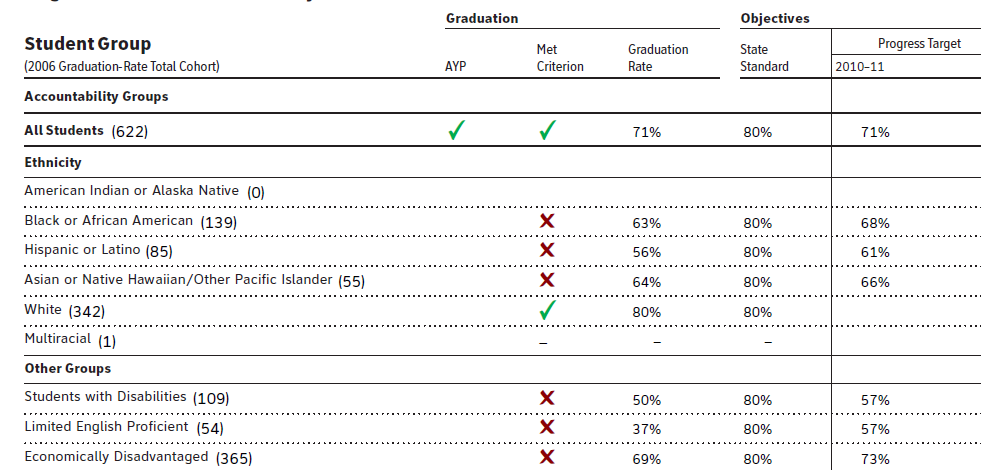 Compare Graduation Rates
Compare ELL graduation rate in our school to the school’s total graduation rate.
Compare ELL graduation rate in our school to the State’s standard graduation rate for ELLs.
What do you notice?
Does the evidence indicate a problem?
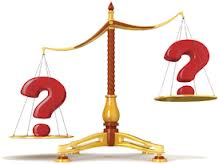 Why do you need the high school diploma?
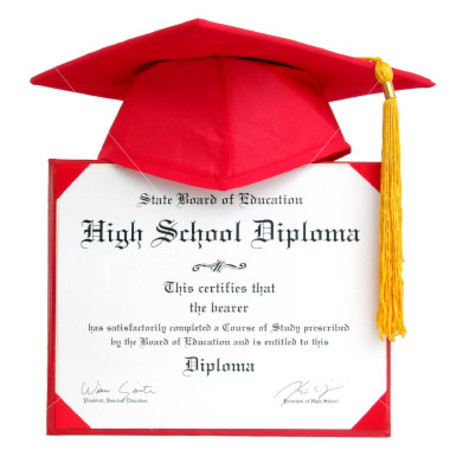 Think – pair- share
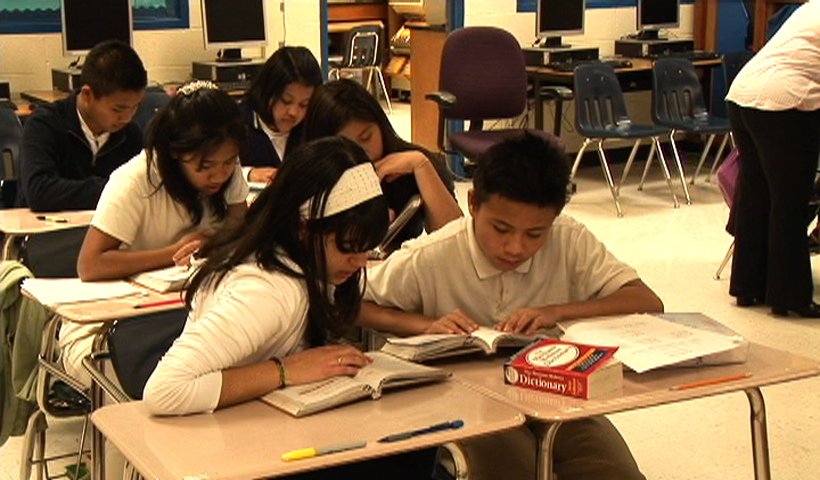 Brainstorm the Causes
Whose fault is it?
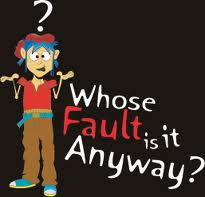 Brainstorm the Causes
Whose fault is it? 
? Poverty level
? Language proficiency
? Educational background
? Parental involvement
? Ineffective teachers
? Genetic predisposition
? Health issues
? Wrong zip code (hint: 90210 is a better one)
? State policy
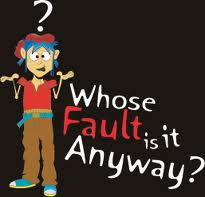 Examine Existing Policy for Graduation Requirements
What do you need to graduate from high school?

Let’s make a list as a class:
Credits
Regents examination	






http://schools.nyc.gov/NR/rdonlyres/215FF06B-DCA3-442B-89DF-18E674DC867E/0/Acpolicygened.pdf
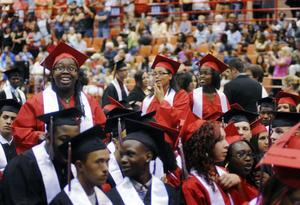 Graduation Requirements
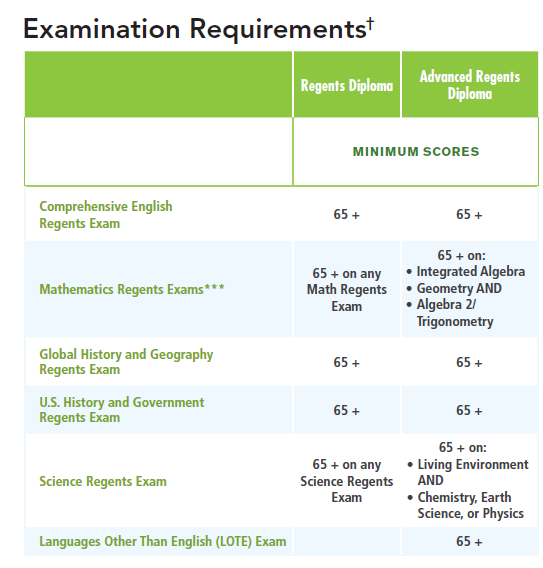 Compare the Policy for Different Groups
What are the requirements for Regular Education students?
What are the requirements for Special Education students?
What are the requirements for ELLs?
What do you notice?
What is your opinion about that?
Develop the Solutions
Work in 4 groups to develop possible solutions to address low graduation rate of ESL students
Present your solutions
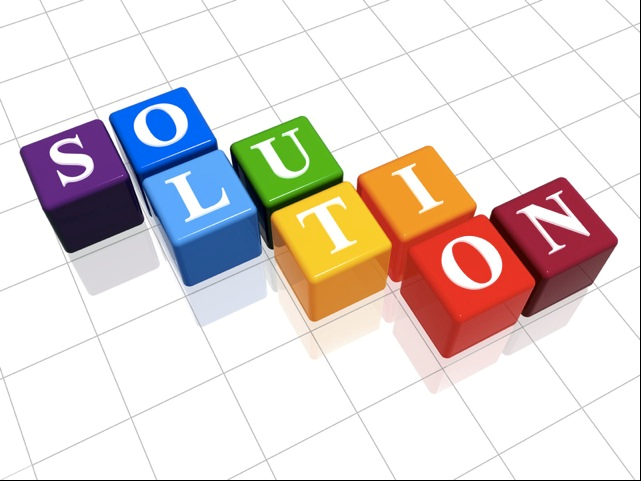 Select the Best Solution
Evaluate the proposed  solutions individually (Feasibility vs. Effectiveness)


Complete worksheet http://www2.maxwell.syr.edu/plegal/TIPS/worksheet6.doc 
Rate the solutions and vote as a group to chose the best one.
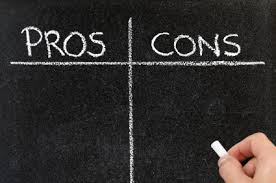 Resources
http://schools.nyc.gov/NR/rdonlyres/215FF06B-DCA3-442B-89DF-18E674DC867E/0/Acpolicygened.pdf
http://schools.nyc.gov/NR/rdonlyres/531C5296-BC35-43E0-BD29-2D7E29BAB2C7/0/AcpolicySWD.pdf 
http://www2.maxwell.syr.edu/plegal/ppae/step3a.html
http://www2.maxwell.syr.edu/plegal/TIPS/worksheet6.html 
https://reportcards.nysed.gov/files/2010-11/AOR-2011-412300010024.pdf
http://insideschools.org/high/graduation-requirements